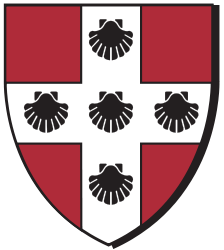 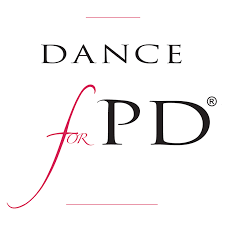 Assessing and Predicting Efficacy of Dance Intervention for Parkinson’s Disease
Anna Krotinger1 and Psyche Loui1,2
1Wesleyan University, 2Northeastern University
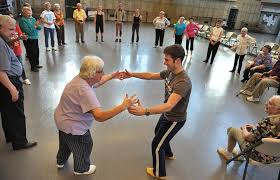 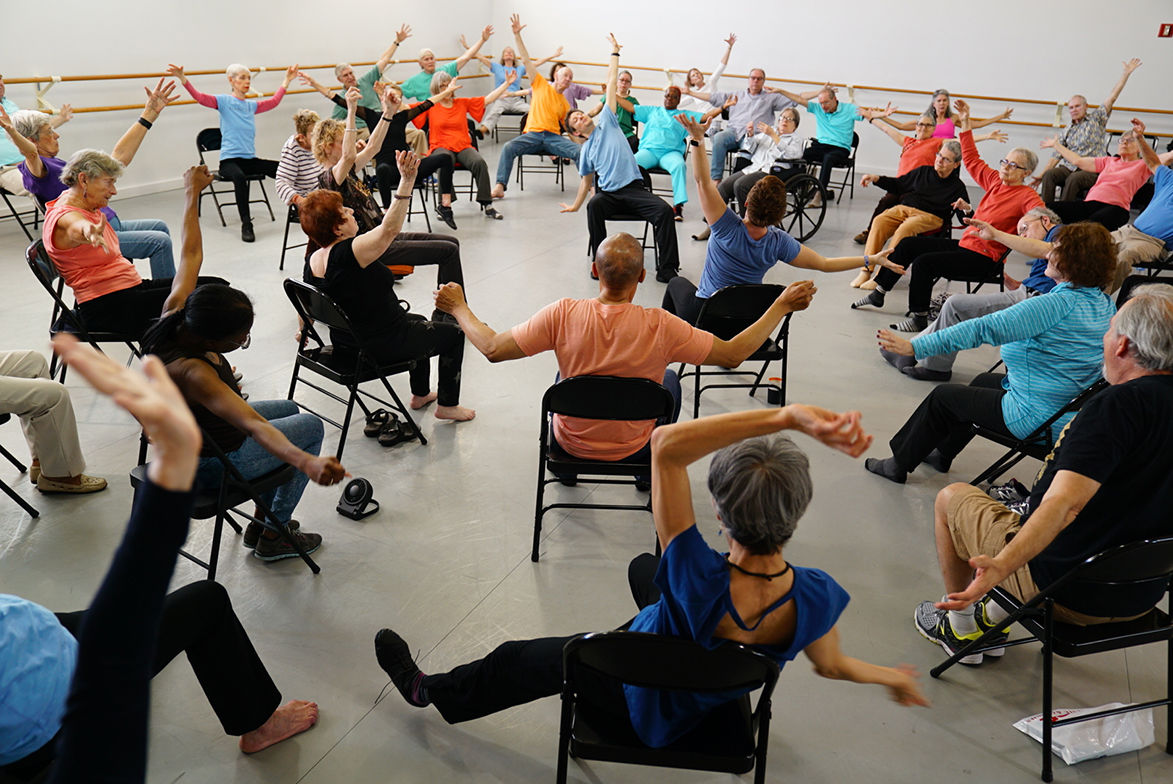 Introduction
Parkinson’s disease (PD) is associated with a loss of internal cueing systems, which affects rhythmic motor tasks such as walking, as well as the processing of musical rhythm (Grahn 2009). 

Rhythmic stimulation has been shown to improve motor deficits in some patients (Dalla Bella et al. 2017)

Dance has been shown to benefit the symptoms of PD (de Natale et al. 2017, Hulbert et al. 2017, Sharp and Hewitt 2014)

One emergent property of rhythm is musical groove, which is related to ease of sensorimotor coupling in simple tapping tasks (Janata et al. 2008).
We tested the hypothesis that groove and sensorimotor experience, as quantified by participants’ dance and music experience affect changes in Parkinsonian symptom severity following a dance intervention for PD.
Aim
Methods
We interviewed participants with Parkinson’s before and after four months of weekly dance classes, and compared their performance to age-matched healthy controls. The IRB of Wesleyan University approved the protocol, and participants provided written informed consent.

To assess the severity of Parkinsonian symptoms, we used the Unified Parkinson’s Disease Rating Scale (UPDRS).
Parkinson’s participants completed the UDPRS at baseline and four months
Our assessment of sensorimotor experience was twofold:
We assessed beat perception using the Beat Alignment Test (Iversen et al. 2008), where participants are asked to identify whether a series of beeps are on or off the beat of an underlying music sample
Next, we assessed sensorimotor coupling ability using a tapping task, in which participants tapped to the beat of eight different songs, four of which were categorized as high groove and four as low groove (Janata et al. 2012)
Results: UPDRS Improvement
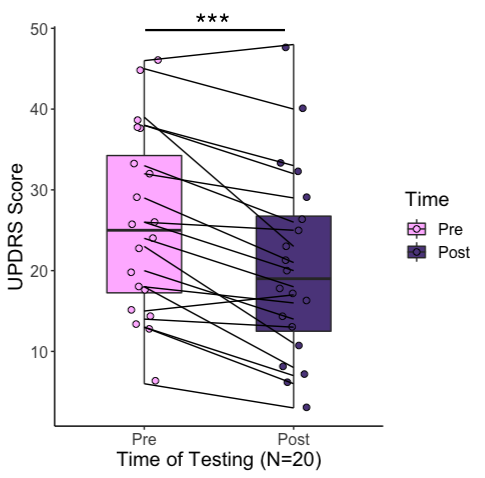 Comparison of pre- and post-intervention UPDRS scores for the 20 PD participants who completed both interviews (Paired t-test: t=4.81, df=20, p=0.000106***). 

Eighteen of the twenty participants who participated in the follow-up interview exhibited either preserved or improved UPDRS scores.
Results: Beat Alignment Test (BAT)
Boxplots of d’ in BAT performance. PD participants with ME performed significantly better on the BAT performance than PD participants without it [F(1,28)=5.37, p=0.0281*], suggesting that BAT performance was modulated by previous music experience only in the setting of PD.
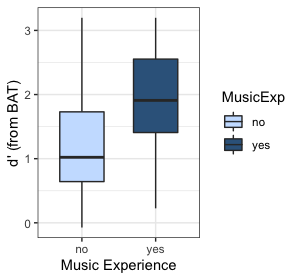 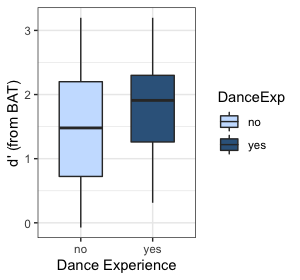 *
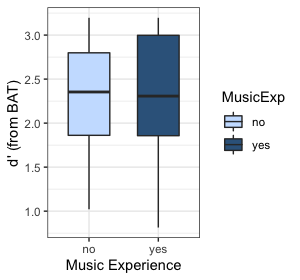 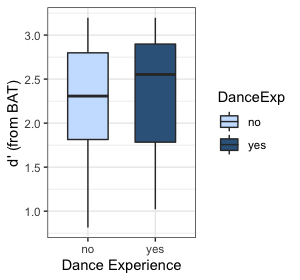 PD
Control
Results: Tapping Task (Sensorimotor Coupling)
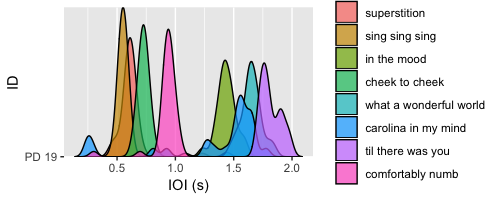 High Groove
Example ridgeline plot of the distributions of one PD participant’s tapping to each song. 






Ridgeline plots showing the distribution of the inter-onset interval (IOI) for each participant’s tapping performance separated by groove. One-way ANOVA reveals that tapping to high groove songs results in significantly smaller IOI values than tapping to low groove songs for both PD [F(1,10342)=2779, p<2E-16***] and control groups [F(1,6287)=3285, p<2E-16***].
Low Groove
PD
Control
Participant ID
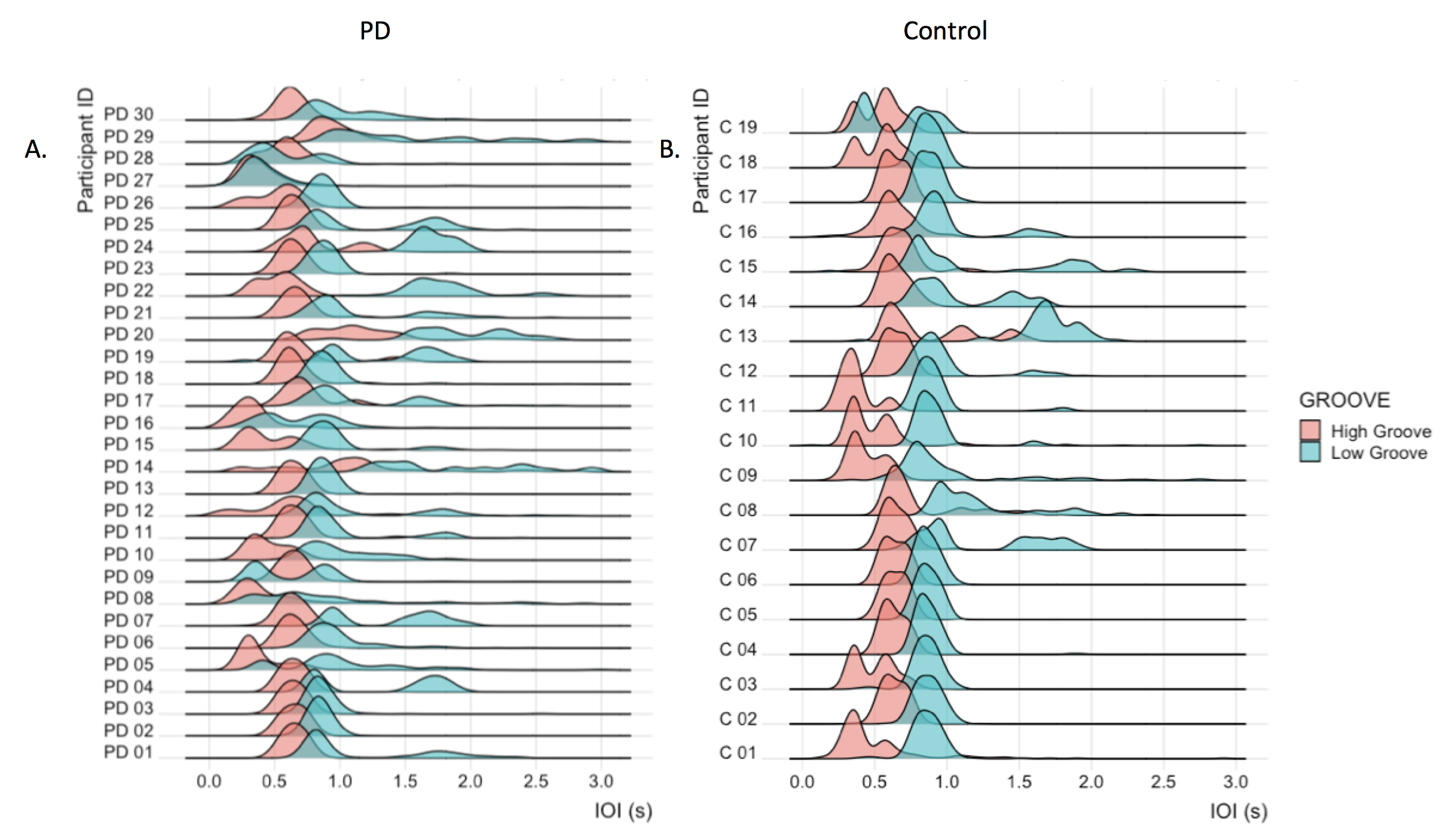 IOI (s)
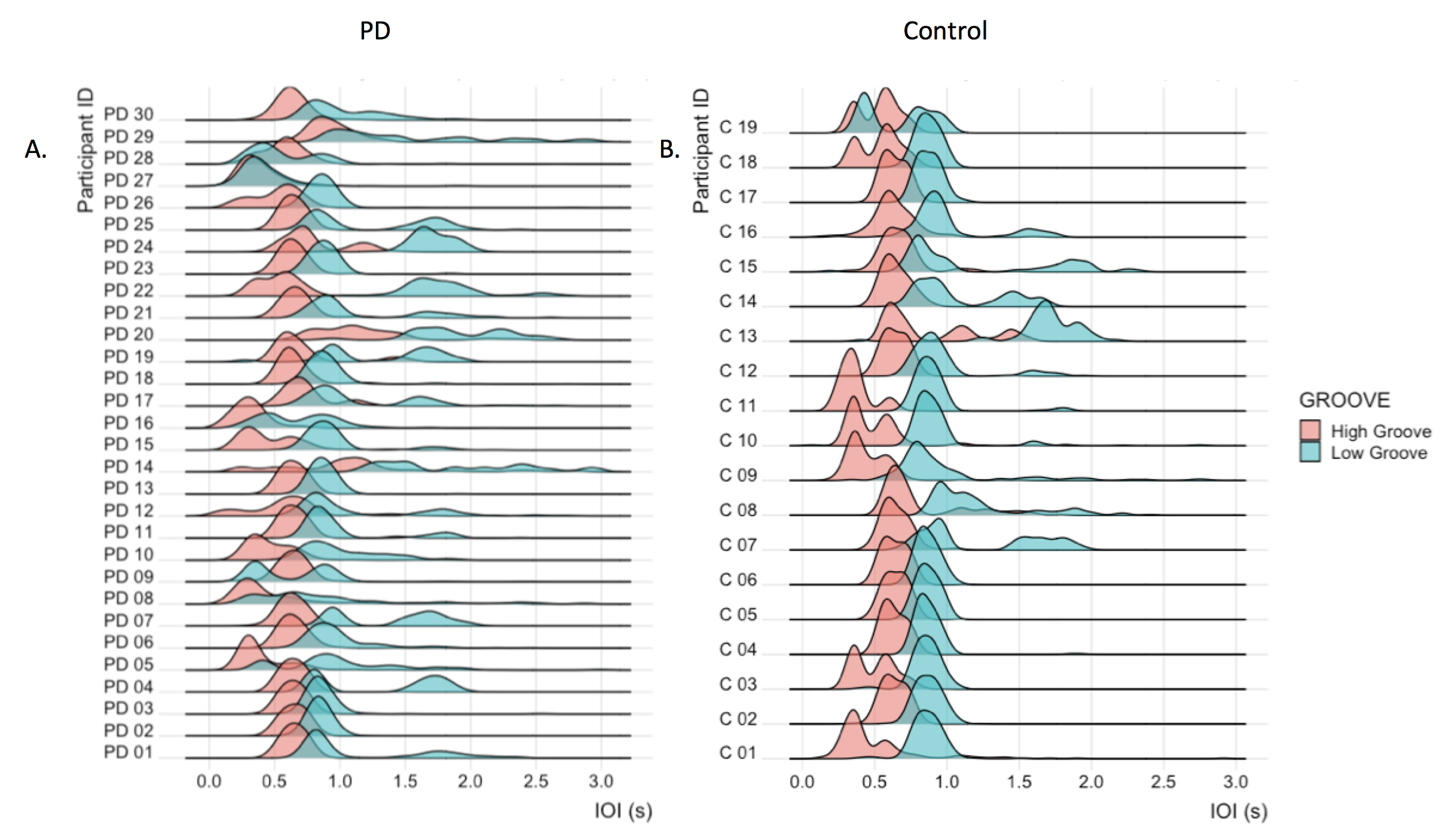 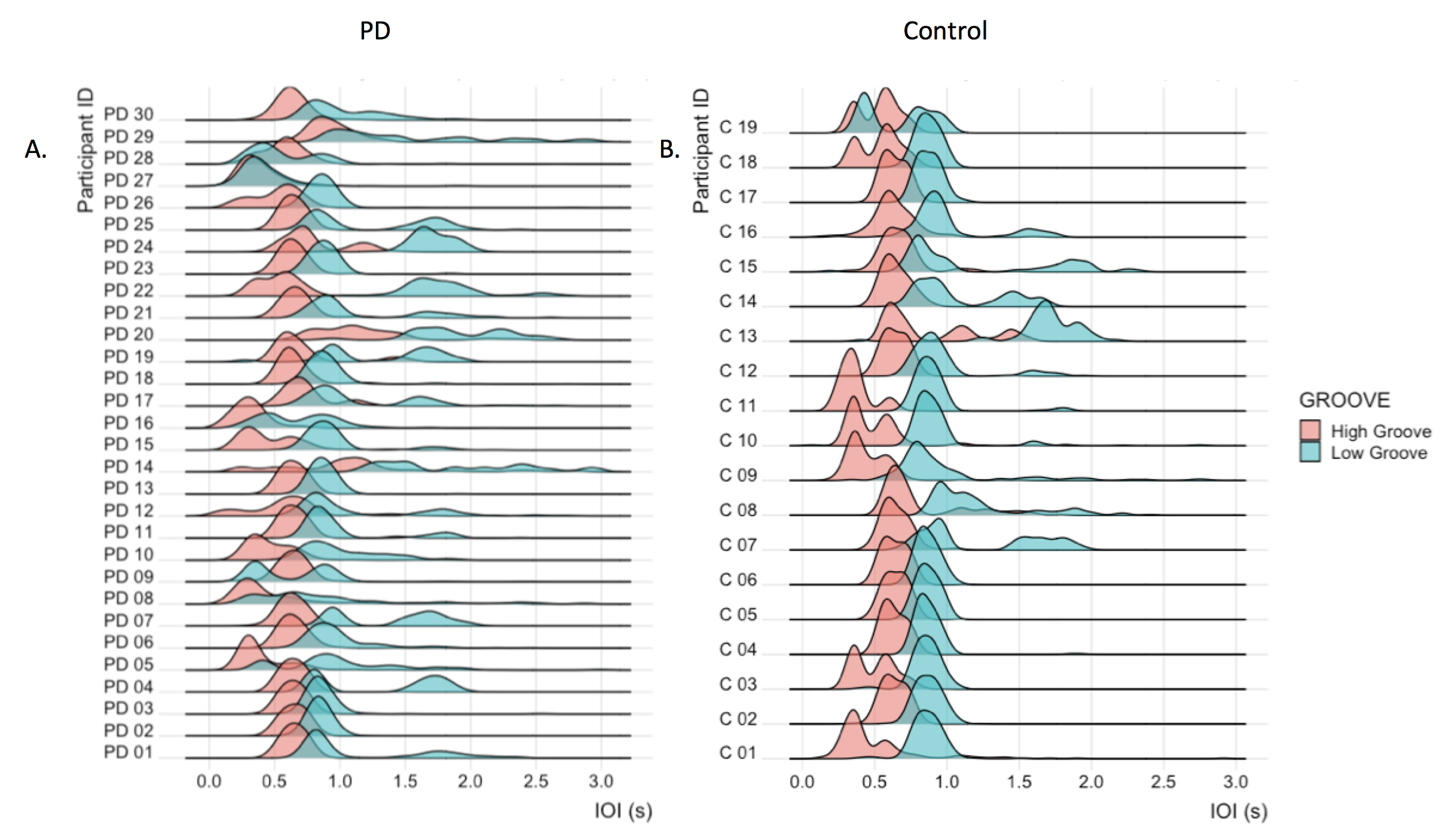 Results: Tapping Task (Sensorimotor Coupling)
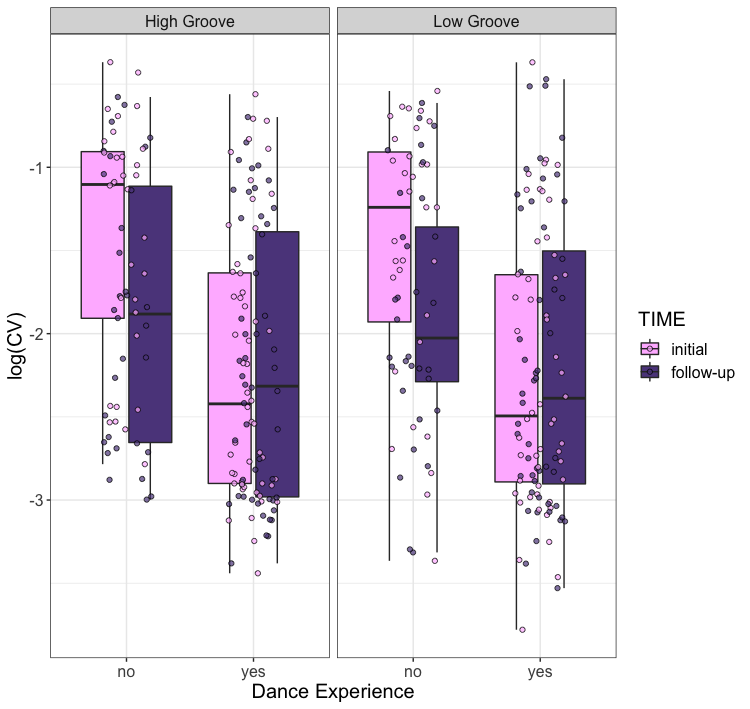 Log(CV)
Log(CV)
No	   Yes
No	   Yes
Control
PD Pre-Intervention
PD Post-Intervention
Dance Experience
The presence of dance experience predicted significantly lower CV values for both high (diff=-0.15, upr=-0.25, lwr=-0.045, p<0.001***) and low groove (diff=-0.14, upr=-0.24, lwr=-0.038, p<0.001***) songs during initial, but not follow-up, testing.
Post-intervention PD CV values were significantly lower than pre-intervention values (t=2.26, df=366, p=0.0244*).
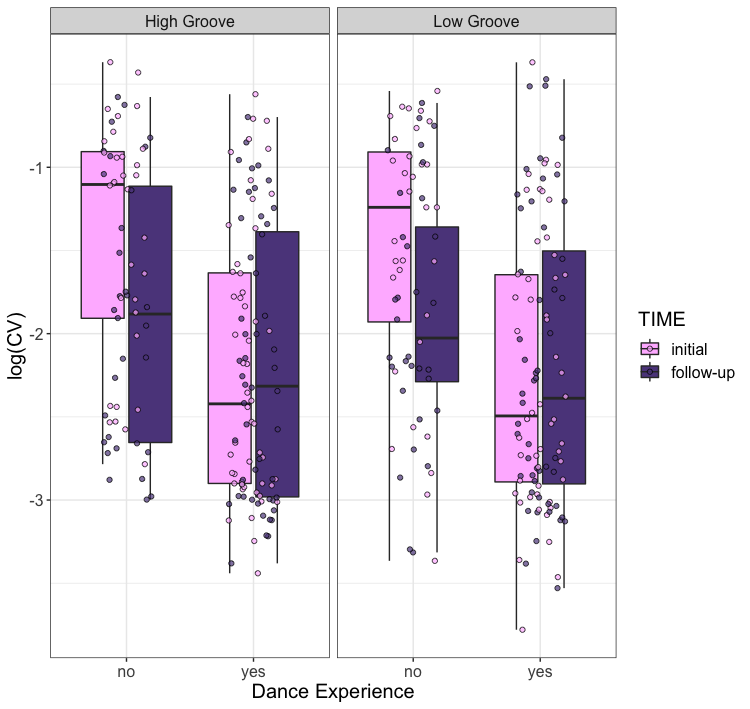 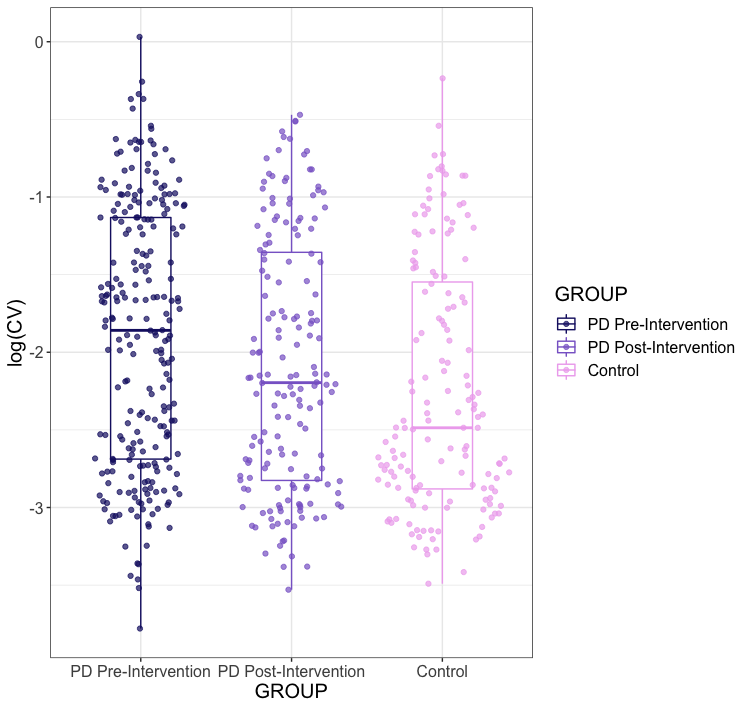 NS
NS
*
***
***
NS
NS
Associations between UPDRS Improvement, Sensorimotor Coupling, Prior Dance Experience
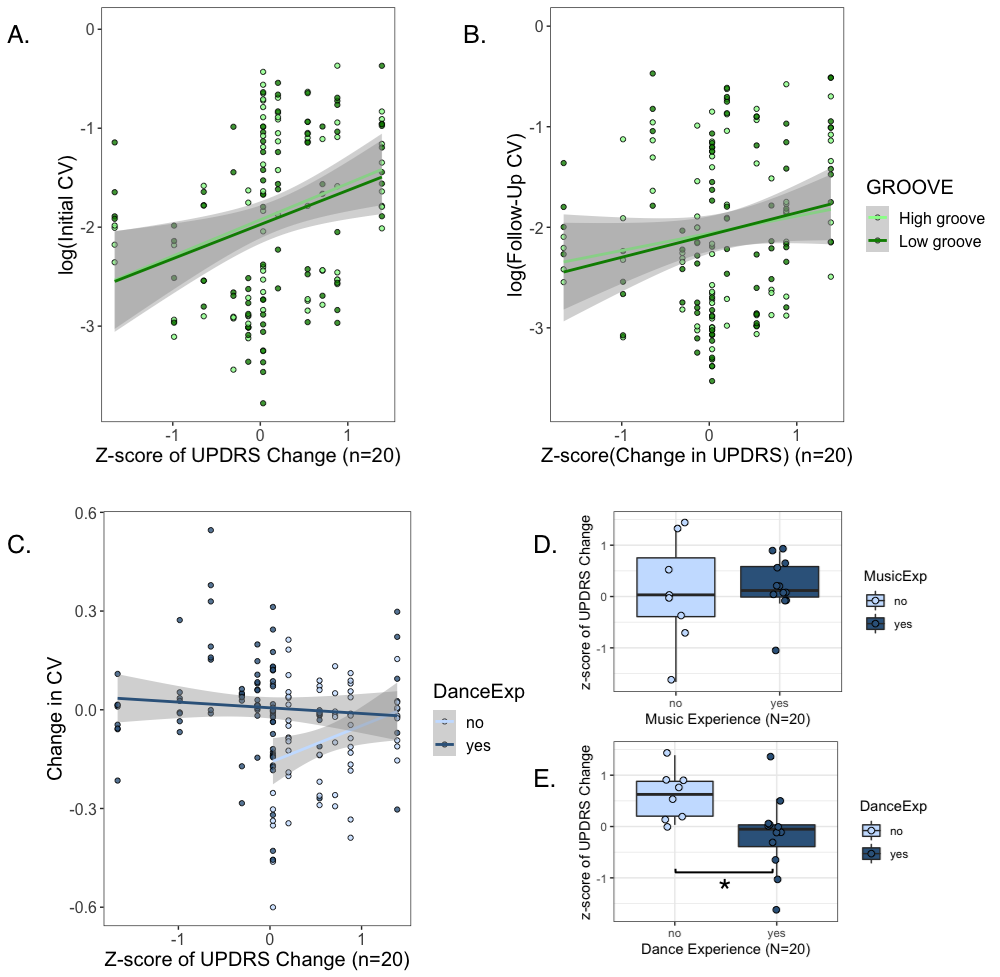 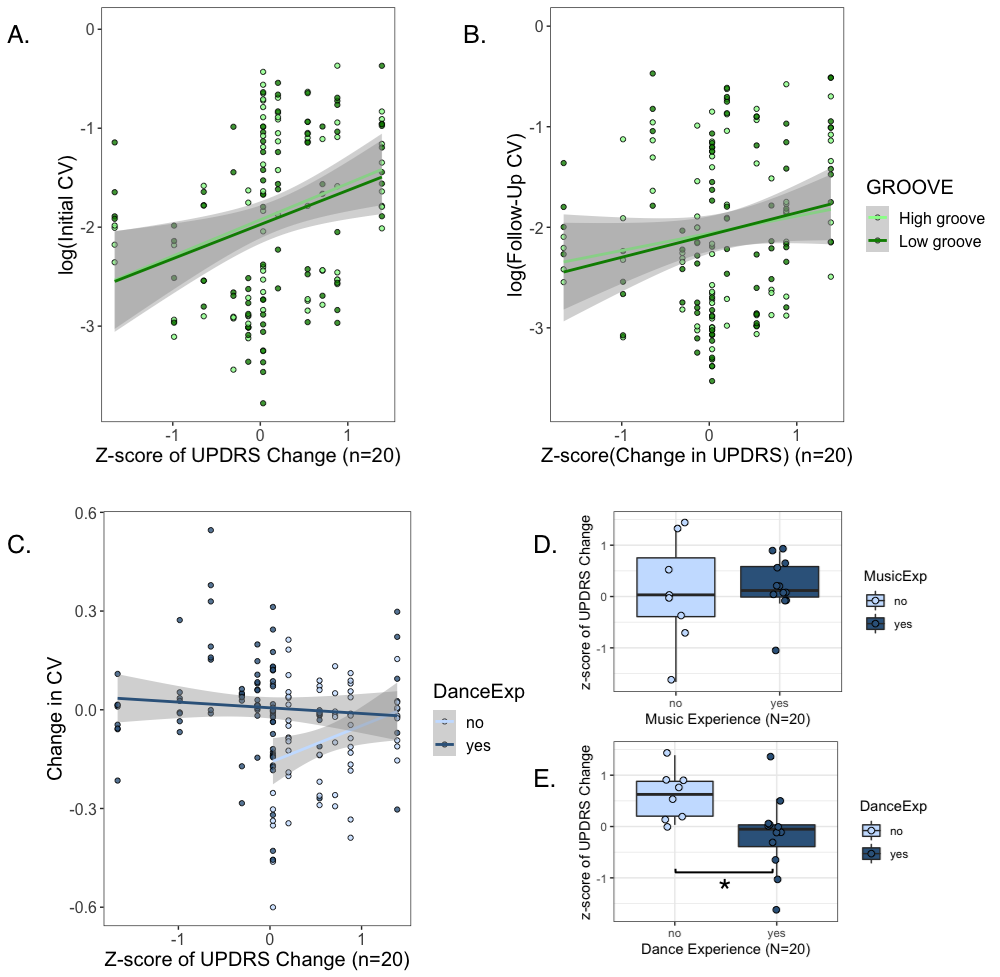 Correlation of initial CV and z-scores of changes in UPDRS from baseline to four months by groove. (High Groove: Pearson’s correlation: r=0.311, p=0.00492**; Low Groove: r=0.286, p=0.0101*).
Z-scores of UPDRS changes from baseline to four months (n=20) separated by ME (6D) and DE (6E) (Paired t-tests: ME: t=-0.234, df=9.46, p=0.820; DE: t=2.80, df=17.9, p=0.0119*).
Conclusions
All but two PD participants exhibited improvement in UPDRS scores post-intervention, supporting previous reports that dance classes improve Pakinsonian symptoms. 

Our results also suggest that music experience is associated with improved beat perception while dance experience is associated with improved tapping performance. 

PD participants with prior dance experience showed enhanced sensorimotor coupling ability during initial testing, yet PD participants who lacked prior dance experience improved post-intervention.

Enhanced sensorimotor coupling from initial testing was associated with greater improvement in Parkinsonian symptoms. 

Previous dance experience was associated with greater improvements in UPDRS scores, suggesting that dance experience was predictive of response to dance classes.
Acknowledgements
Special thanks to David Leventhal, and the other members of the Dance for PD® team! We also thank Jessica Grahn for helpful advice on this project.
References
Dalla Bella, S., C. E. Benoit, N. Farrugia, P. E. Keller, H. Obrig, S. Mainka, and S. A. Kotz. "Gait Improvement Via Rhythmic Stimulation in Parkinson's Disease Is Linked to Rhythmic Skills." Sci Rep 7 (Feb 24 2017): 42005.
de Natale, E. R., K. S. Paulus, E. Aiello, B. Sanna, A. Manca, G. Sotgiu, P. T. Leali, and F. Deriu. "Dance Therapy Improves Motor and  Cognitive Functions in Patients with Parkinson's Disease." NeuroRehabilitation 40, no. 1 (2017): 141-44.
Grahn, J. A. "The Role of the Basal Ganglia in Beat Perception: Neuroimaging and Neuropsychological Investigations." Ann N Y Acad  Sci 1169 (Jul 2009): 35-45.
Hackney, M. E., and G. M. Earhart. "Effects of Dance on Movement Control in Parkinson's Disease: A Comparison of Argentine Tango  and American Ballroom." J Rehabil Med 41, no. 6 (May 2009): 475-81.
Hulbert, S., A. Ashburn, L. Roberts, and G. Verheyden. "Dance for Parkinson's-the Effects on Whole Body Co-Ordination During Turning Around." Complement Ther Med 32 (Jun 2017): 91-97.
Iversen, John R, and Aniruddh D Patel. "The Beat Alignment Test (Bat): Surveying Beat Processing Abilities in the General Population." [In English]. International Conference on Music Perception and Cognition 10 (September 2008): 465-68.
Janata, P., S. T. Tomic, and J. M. Haberman. "Sensorimotor Coupling in Music and the Psychology of the Groove." J Exp Psychol Gen  141, no. 1 (Feb 2012): 54-75.
Lartillot, O., & Toiviainen, P. (2007). A Matlab toolbox for musical feature extraction from audio. Paper presented at the International Conference on Digital Audio Effects, Bordeaux, France.
Rehfeld, K., A. Luders, A. Hokelmann, V. Lessmann, J. Kaufmann, T. Brigadski, P. Muller, and N. G. Muller. "Dance Training Is Superior to Repetitive Physical Exercise in Inducing Brain Plasticity in the Elderly." PLoS One 13, no. 7 (2018): e0196636.
Sharp, K., and J. Hewitt. "Dance as an Intervention for People with Parkinson's Disease: A Systematic Review and Meta-Analysis." Neurosci Biobehav Rev 47 (Nov 2014): 445-56.